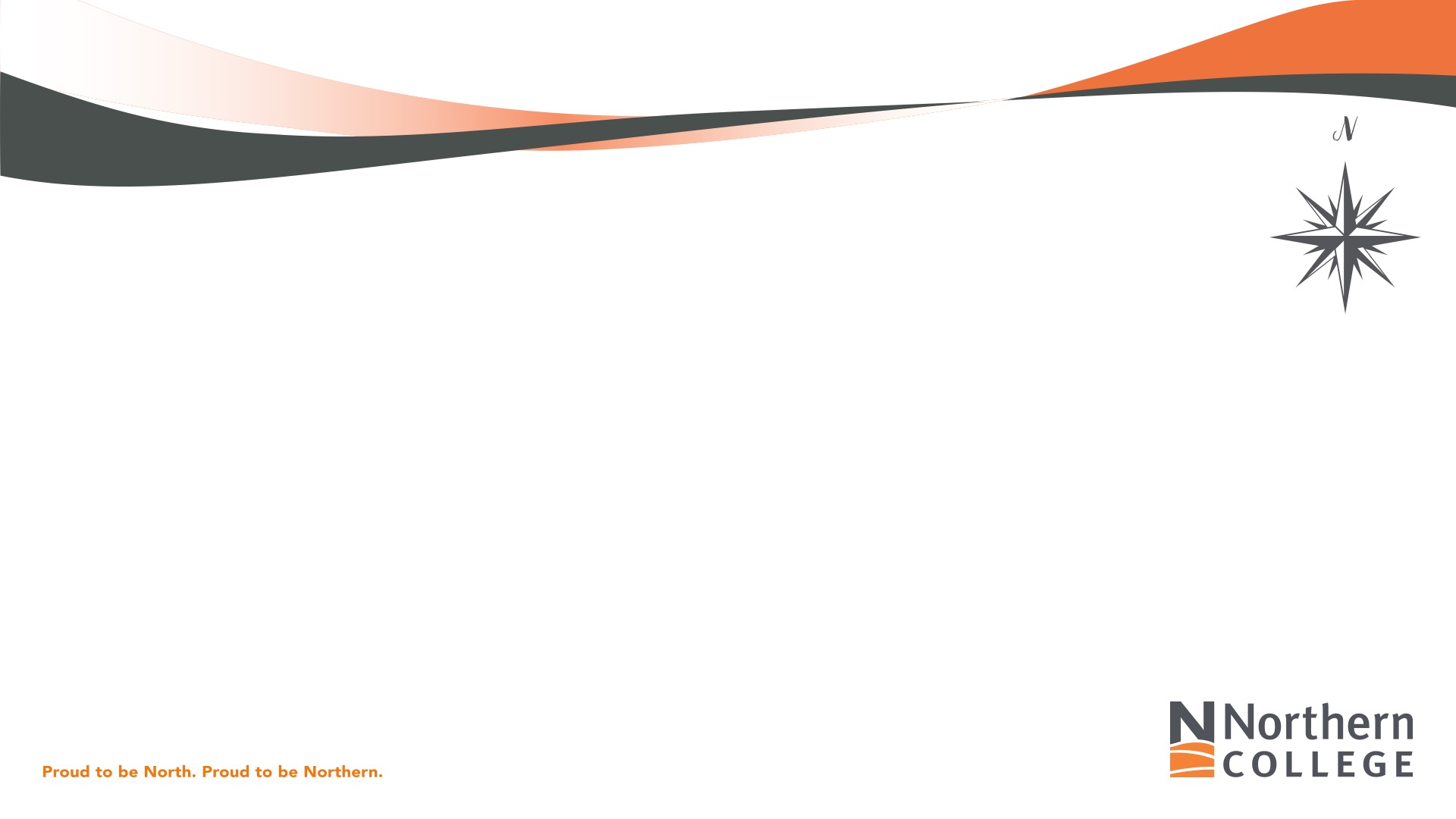 TITLE
Subtitle
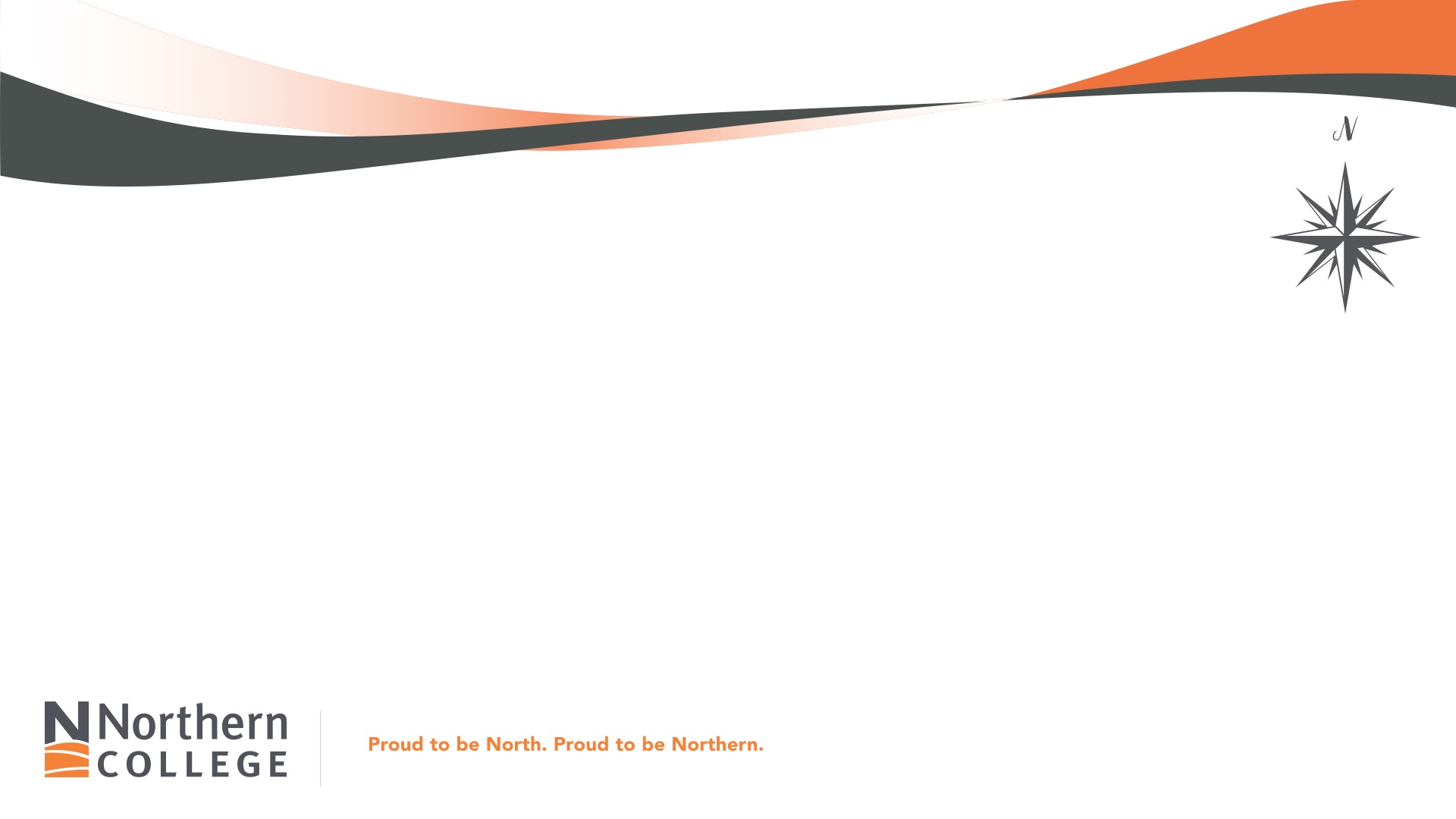 TITLE
Subtitle
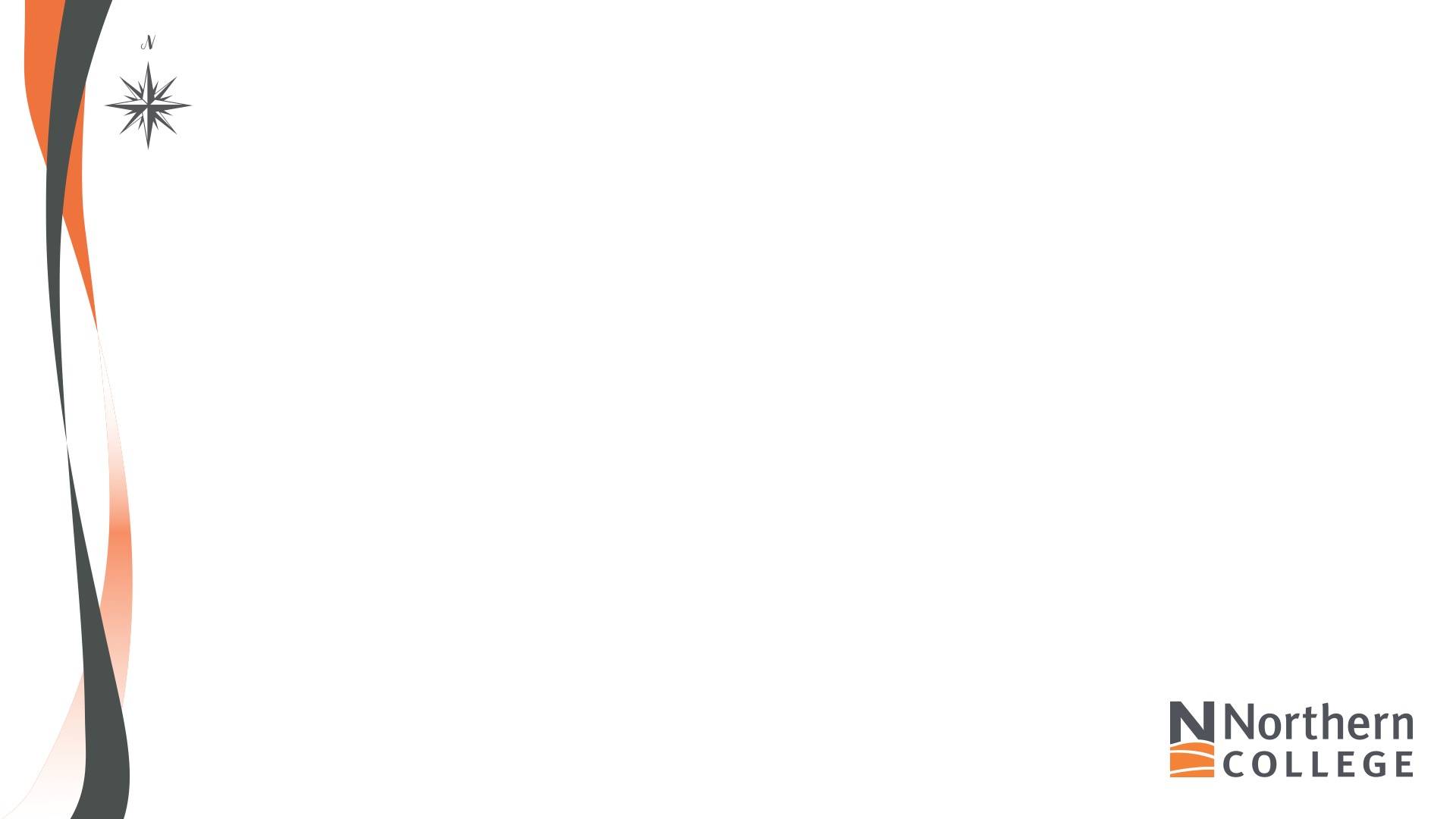 Slide Title
Subtitle

Body Content
• Bullet Points
• Bullet Points